Mode(Modalitas)
Vendredi, le 12 Mars 2021
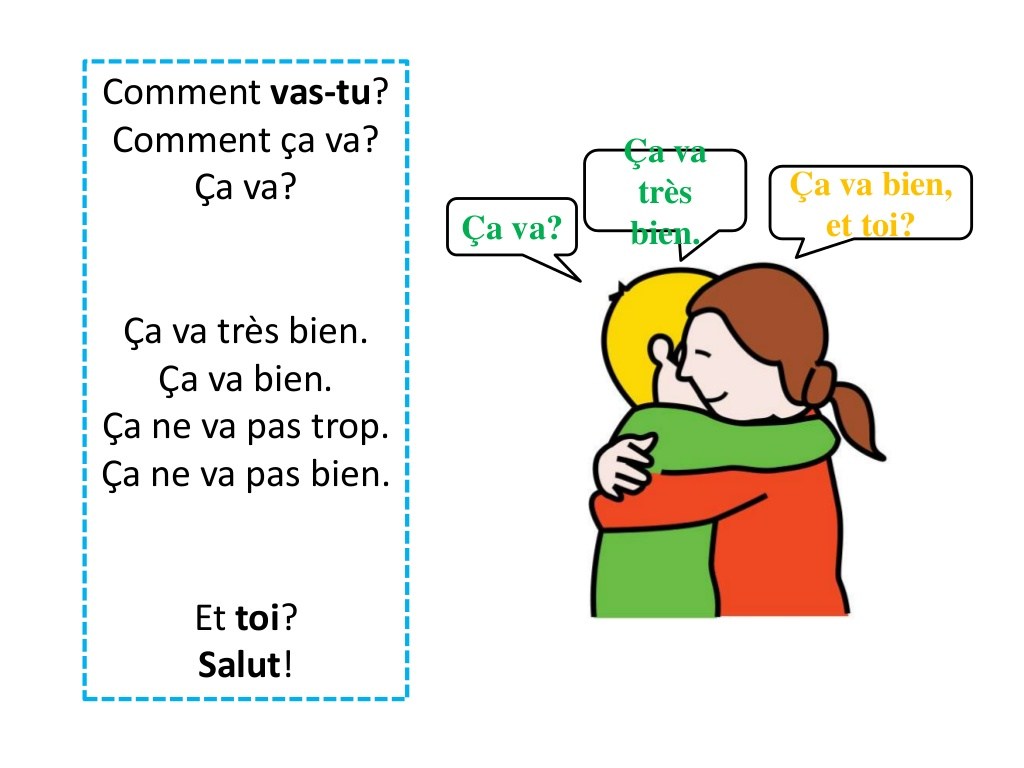 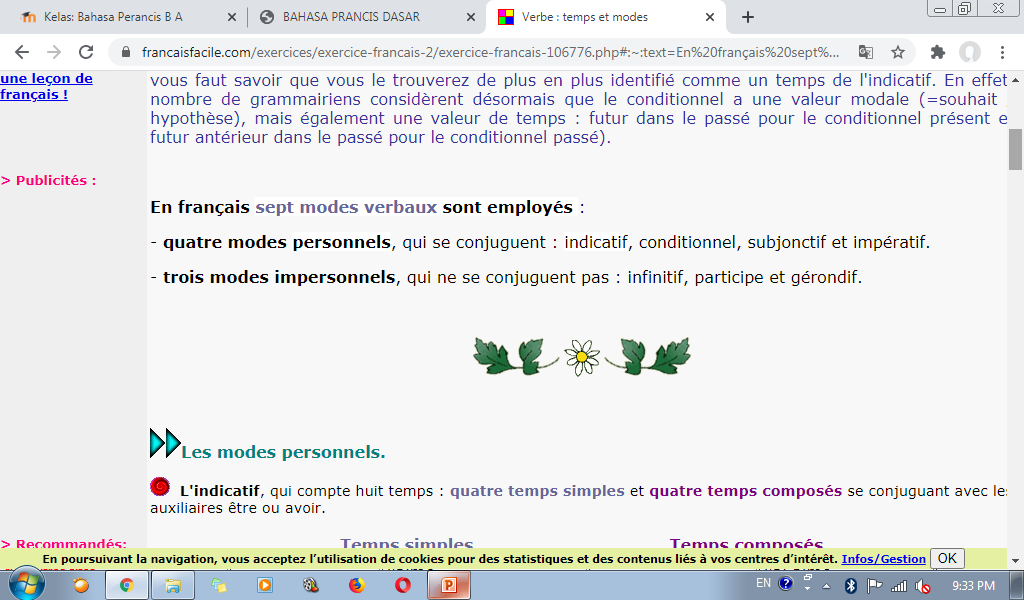 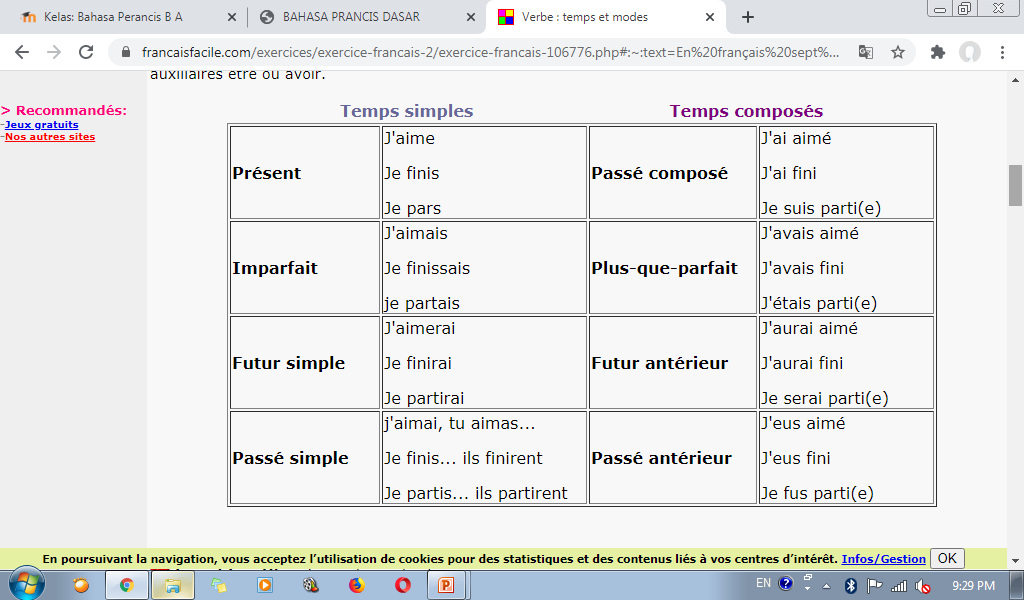 FORMELLE ET INFORMELLE
(FORMAL DAN INFORMAL
VOUS   			 		    TU(ANDA)		                      (KAMU)
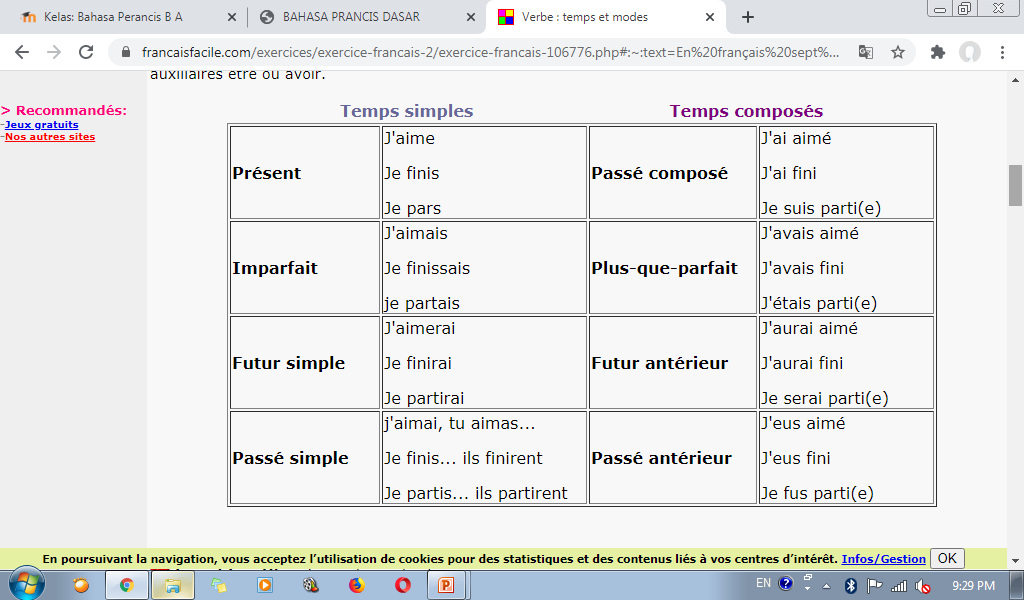 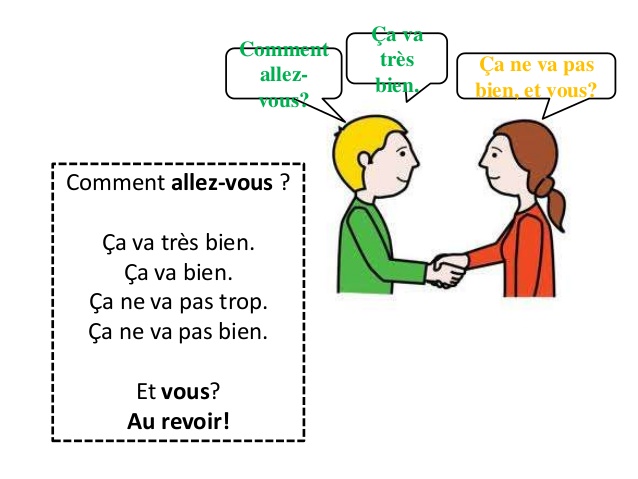 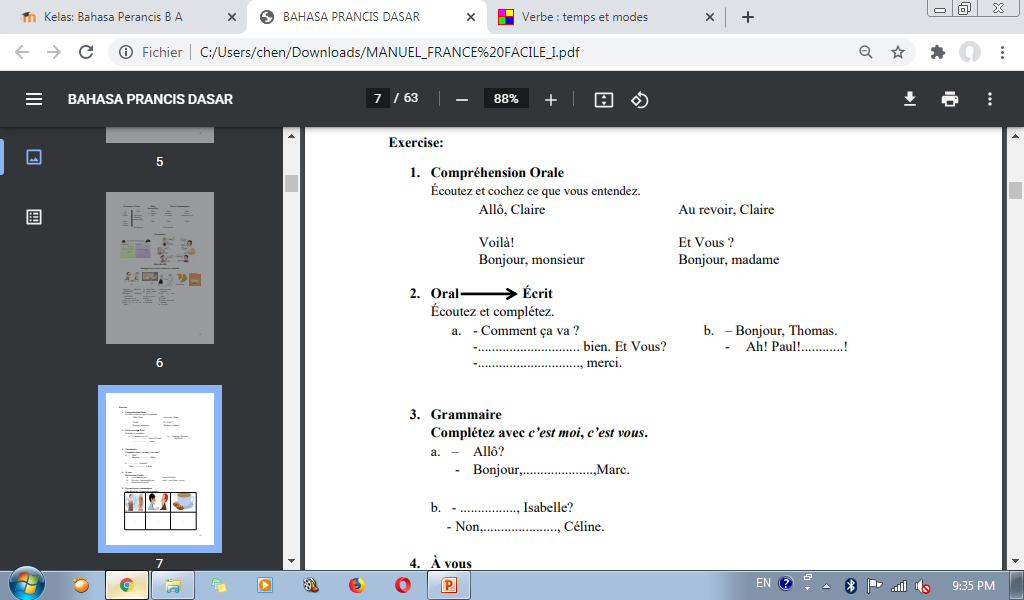 Le Contexte formel
Dans des situations:- En présence des personnes méconnues- Au travail, en entreprise, vers les clients- Aux professeurs